MIGUEL ALBERTO FLOS
Nombre Civil: Miguel
Fecha Nacimiento: 12 de noviembre 1881
Lugar Nacimiento: Benicarló (Castellón de la Plana)
Sexo: Varón
Fecha Asesinato: 15 de Agosto de 1936
Lugar Asesinato: Benicarló (Castellón de la Plana)
Orden Religiosa: Hermano Religioso de la Escuelas Cristianas de La Salle (F.S.C)
Nombre Religioso: Hermano Exuperio
Datos Biográficos Resumidos:
Su formación: 
‹‹Noviciado menor en Bujedo (Burgos): 12-02-1886. 
Postulantado en Bujedo (Burgos): 14-02-1898. 
Toma de Hábito en Bujedo (Burgos): 18-03-1898. 
Escolasticado en Bujedo (Burgos): 20-03-1899. 
Profesión perpetua en Valladolid-Lourdes: 10-08-1924››.
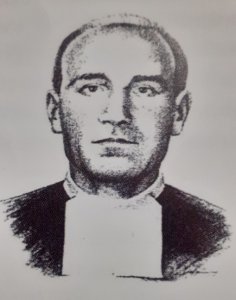 MIGUEL ALBERTO FLOS
Apostolado: ‹‹Gracia (1899), santa Madrona (1900) 
Santpedor (1900 y 1909)
 San Feliu de Guíxols (1901) 
Barcelona (San José, 1902
Gracia 1906
 San Feliu, 1928
Condal, 1932)
Teruel (1907)
Casà de la Selva (1907)
Arenys de Mar (1907)
 Bilbao (1910)
Puerto Real (1911)
 Cádiz (1913), Manlleu (1932).
 Fue martirizado el 15 de agosto de 1936, en Benicarló››.
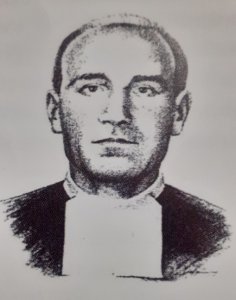 MIGUEL ALBERTO FLOS
Datos Biográficos Extendidos:
Martirio – Asesinato:
Martirio: ‹‹Los Hermanos Exuperio y Luís Alberto eran hermanos carnales. Luis Alberto llegó a Benicarló el día 21 o 22 de julio de 1936, a casa de su hermano Gregorio Alberto (en la calle Alcalá, 100). A primeros de agosto llegó el Hermano Exuperio, huyendo del infierno de Barcelona, que ardía en llamas. Ambos trabajaban en faenas agrícolas. El día 14 de agosto, un coche se paró frente a la casa de los Gregorio, y de él descendieron tres individuos armados. Fusil en mano, penetraron en la casa y preguntaron por la dueña, la señora María Forés, que es quien hizo luego de testimonio.
-¿Dónde están los frailes que tienes escondidos? –le dijeron. Ella, sin contestar, llamó a su marido. Los milicianos repiten la pregunta. Salen los Hermanos, y dicen: Nosotros somos. Les hicieron subir al coche y los condujeron al Colegio de la Consolación, convertido en cárcel. En la madrugada del 14 al 15 de agosto se los llevaron en un coche por la calle de Alcalá, cerca de la torre Fibla. Viéndose cercanos a morir, se abrazaron y juntos cayeron heridos de muerte por las mismas balas. Según el testimonio de un vecino, el Hermano Exuperio murió gritando: “¡Viva Cristo Rey! Y el Hermano Luis Alberto, exclamó: “Nos matáis para que se acabe la religión, pero Cristo triunfará”››.
Su cuerpo reposa en la Cripta Casal de Sant Martí Sesgueioles. Tenía 55 años.
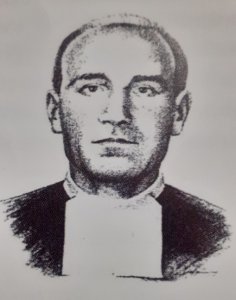 MIGUEL ALBERTO FLOS
¿En qué lugar reposan sus restos mortales?
Cripta Casal de Sant Martí Sesgueioles. 
¿En qué fecha fue Beatificado?
El 13 de octubre de 2013, en Tarragona
¿En qué fecha fue Canonizado?
Aún no está canonizado
Fiesta Canónica:
15 de agosto
06 de noviembre, Festividad de los Mártires durante la Persecución Religiosa siglo XX
Fuente:
https://www.bisbattortosa.org/germans-de-les-escoles-cristianes-f-s-c/#toggle-id-10
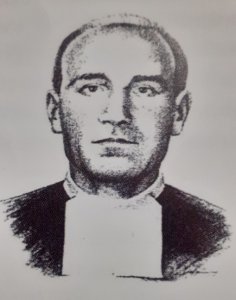